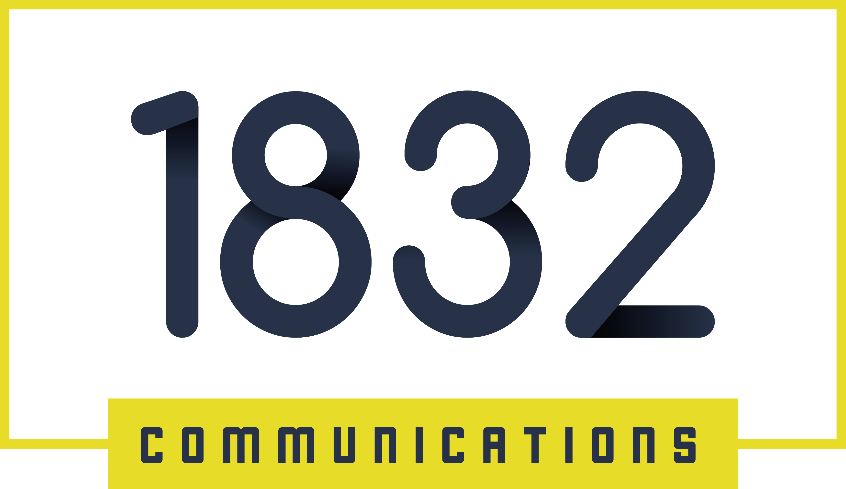 Getting A Foot In The Door: How to successfully onboard new subscribers to your nonprofit enewsletter
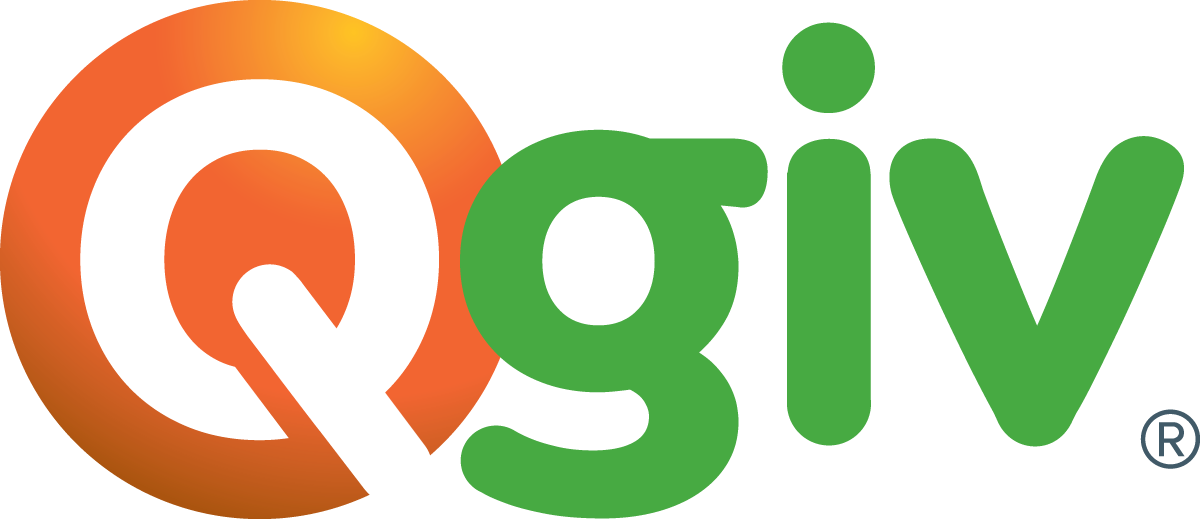 Ephraim Gopin
Founder, 1832 Communications
 Partner with nonprofits to build relationships and boost fundraising through smart and effective marketing
 Proven track record of growing donor and user bases, increasing donations and building brand awareness
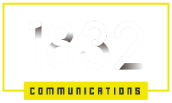 Live Tweeting
Please tag us:
@Qgiv
@EphraimGopin

Please add hashtag:
#QgivWebinar
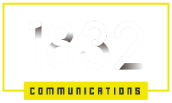 What We’ll Be Learning
Strategy
 Form location
 The ask
 Form fields
 Donation form
 Welcome email
 Always be testing!
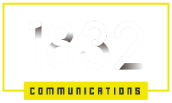 Coronaworld
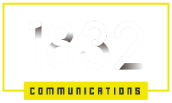 Diversify Your Fundraising Portfolio
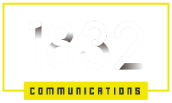 3 Stats To Know- And Take Advantage Of
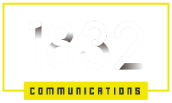 Email Marketing Strategy
4 things to consider:
 The Rule of 7
 You vs. We
 Avg: Open 20.39%, CTR 2.66% (Campaign Monitor)
 1 in 6 emails aren’t delivered (Validity)
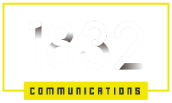 Location, Location, Location
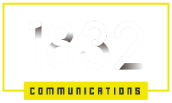 Location: The Dont’s
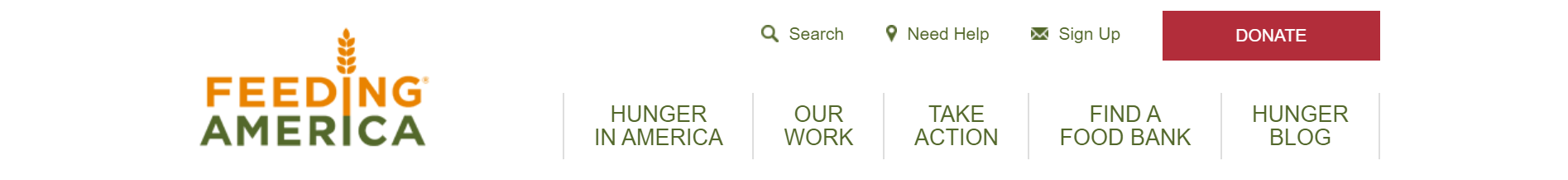 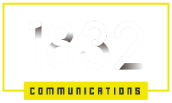 Location: The Do’s
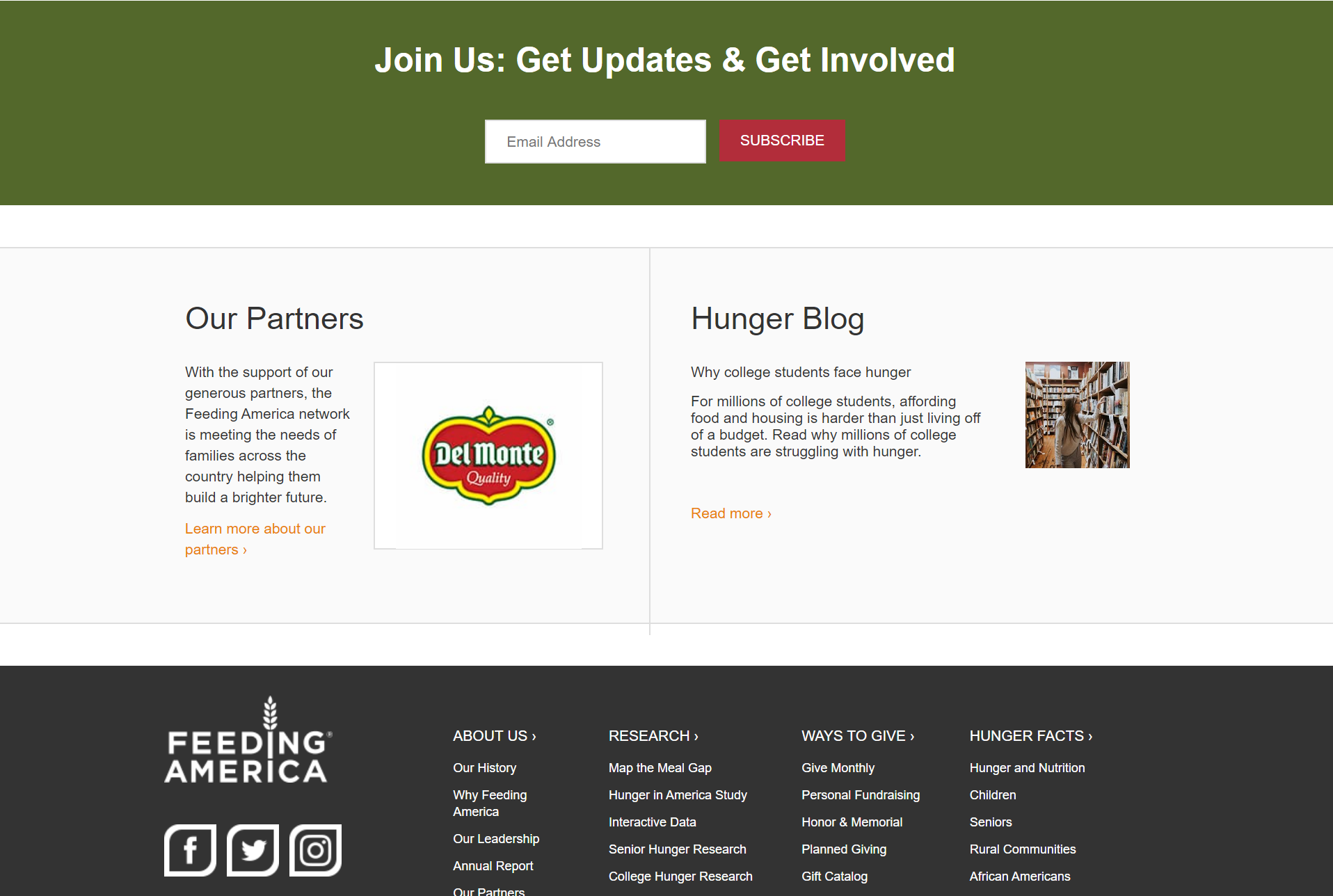 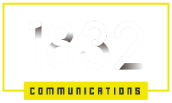 Location: The Dont’s
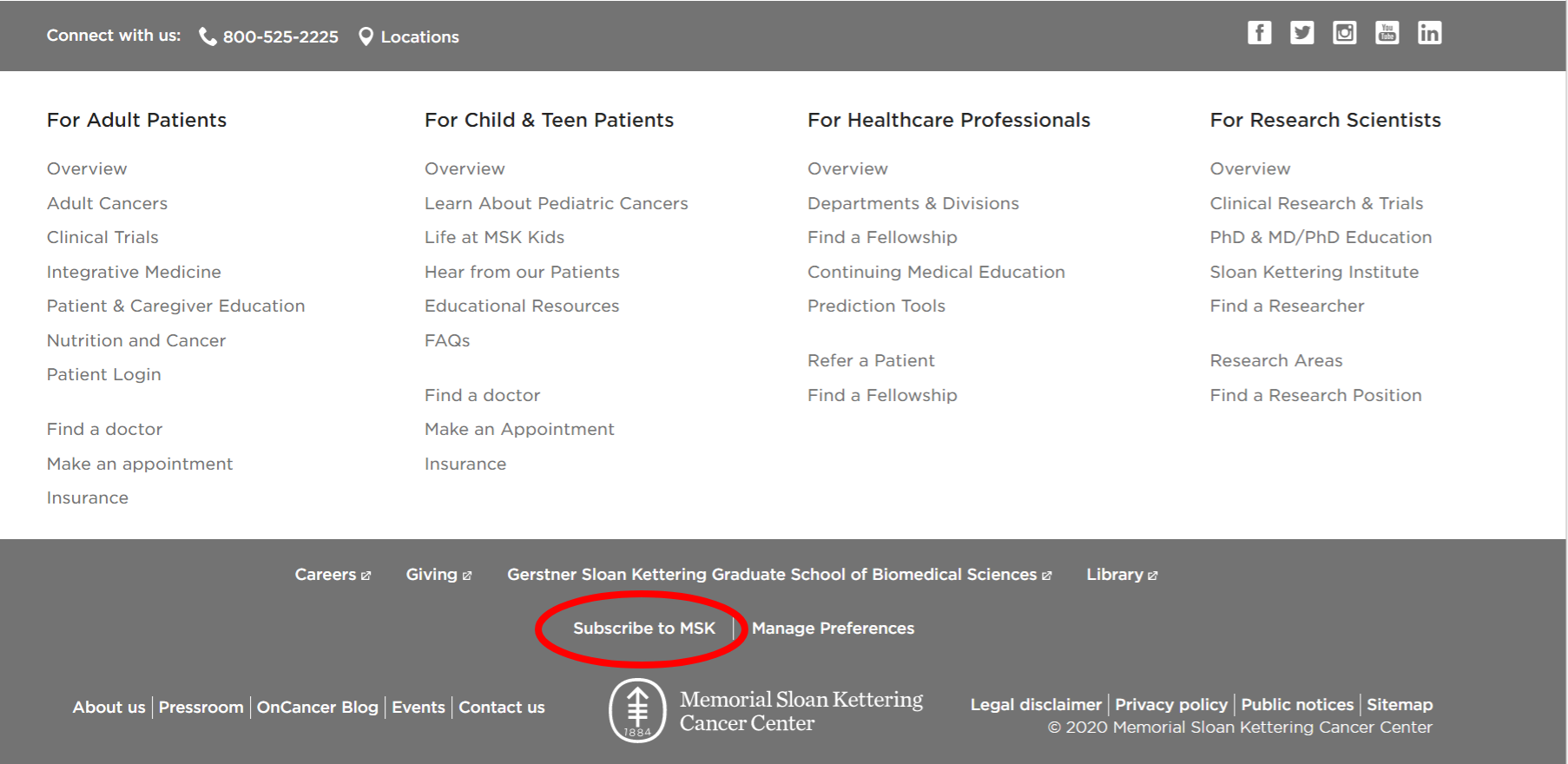 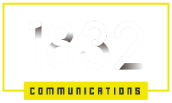 Location: The Dont’s
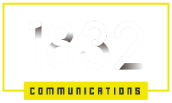 Location: The Do’s
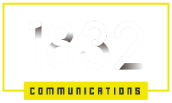 Location: The Do’s But…
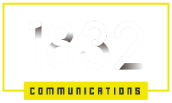 The Ask
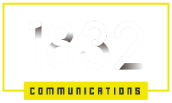 The Ask: Show Value
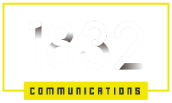 The Ask: Active Subscribers!
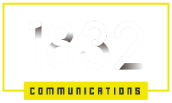 The Ask: Who? What? How?
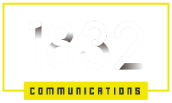 Form Fields
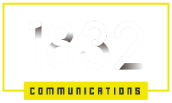 Form Fields: Expert Opinion
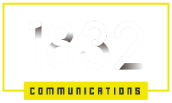 Form Fields
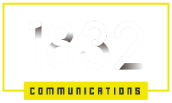 Form Fields No No: Part 1
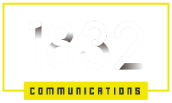 Form Fields No No: Part 2
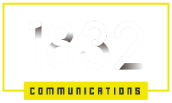 Form Fields 🤦‍♂️
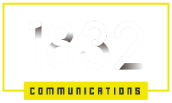 Form Fields: Off To A Good Start
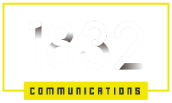 Form Fields: Not A Great Ending
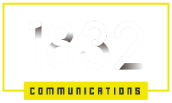 Form Fields: Yes!
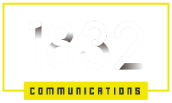 Donation Page: Expert Opinion
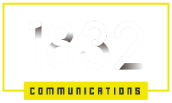 Donation Form: Opt-In
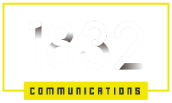 Donation Form: What?!
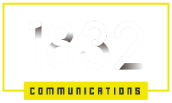 Bad Form
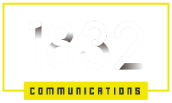 Bad Form
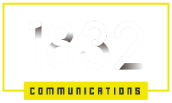 Gratitude Attitude
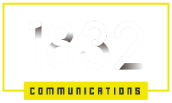 Gratitude Checklist
Immediacy
 Mobile friendly
 Good subject line
 Sent by a person
Personalized 
 Easy on the eye
 Warm and friendly
 Set expectations
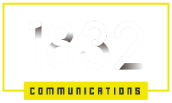 Expert Opinion
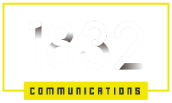 Gratitude Attitude: On Site
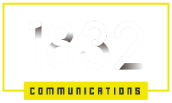 Gratitude Attitude: On Site
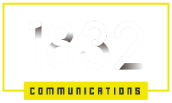 Gratitude Attitude: On Site
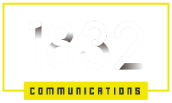 Gratitude Attitude: Welcome Email
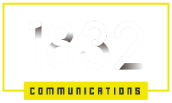 Gratitude Attitude: Welcome Email
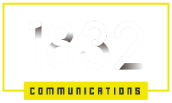 Gratitude Attitude: Welcome Email
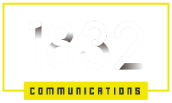 Gratitude Attitude: Welcome Email
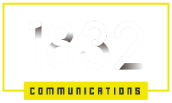 Gratitude Attitude: Welcome Email
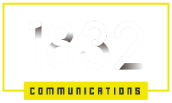 No Thanks
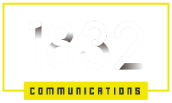 No Thanks
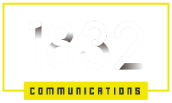 No Thanks
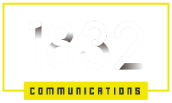 Always Be Testing!
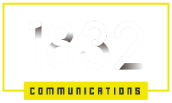 What To Test And Analyze
Form CTA
 Subject line
 Open rate and CTR
 Content
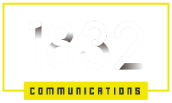 Email Onboarding Checklist
Form location: Bottom, every page
 The ask: Give me a reason!
 Form fields: Email (and first name)
 Donation page mention: Yes, opt-in
 Gratitude: Pop-up message + welcome email
 Always be testing!
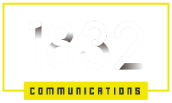 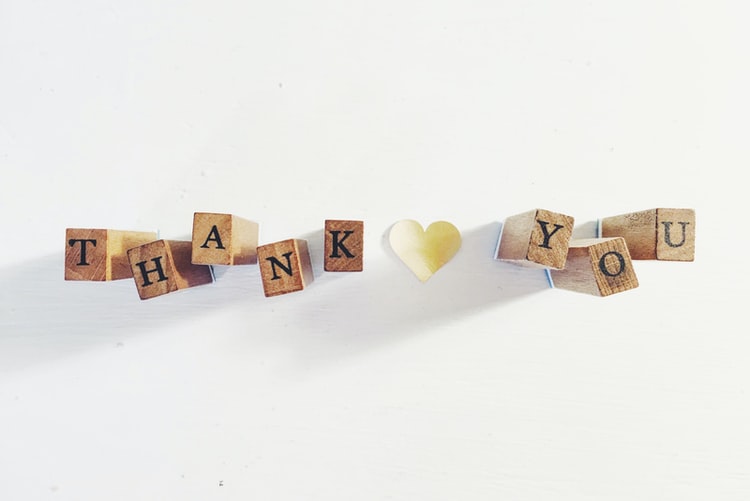 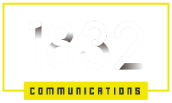 Let’s Connect!
Website: 1832communications.com
LinkedIn: Ephraim Gopin
Twitter: @ephraimgopin
Daily NPO newsletter: /nonprofit-newsletter
Special offer: /QgivRocks

Have a question? 
ephraim@1832comms.com
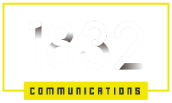